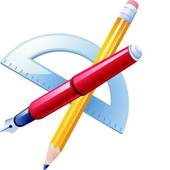 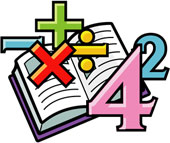 Le périmètre
Définition
Le périmètre d’une figure géométrique, c’est la longueur de son contour.
Dans la vie de tous les jours…
Installer une clôture
Installer une bordure autour d’une nappe
Installer des moulures autour d’une pièce
Fabriquer un cadre pour mettre une photo
…
Comment trouver le périmètre?
On doit trouver la mesure de tous les côtés de la figure


On additionne toutes les mesures
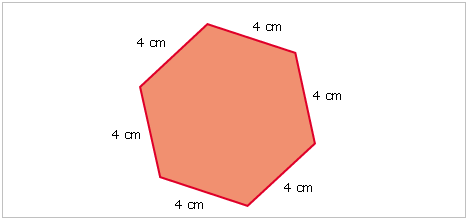 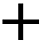 Si je n’ai pas toutes les mesures…?
En observant les mesures de ma figure, je peux déduire les mesures des côtés manquants.
Je fais une soustraction
Les principales unités de mesure
cm
m
km